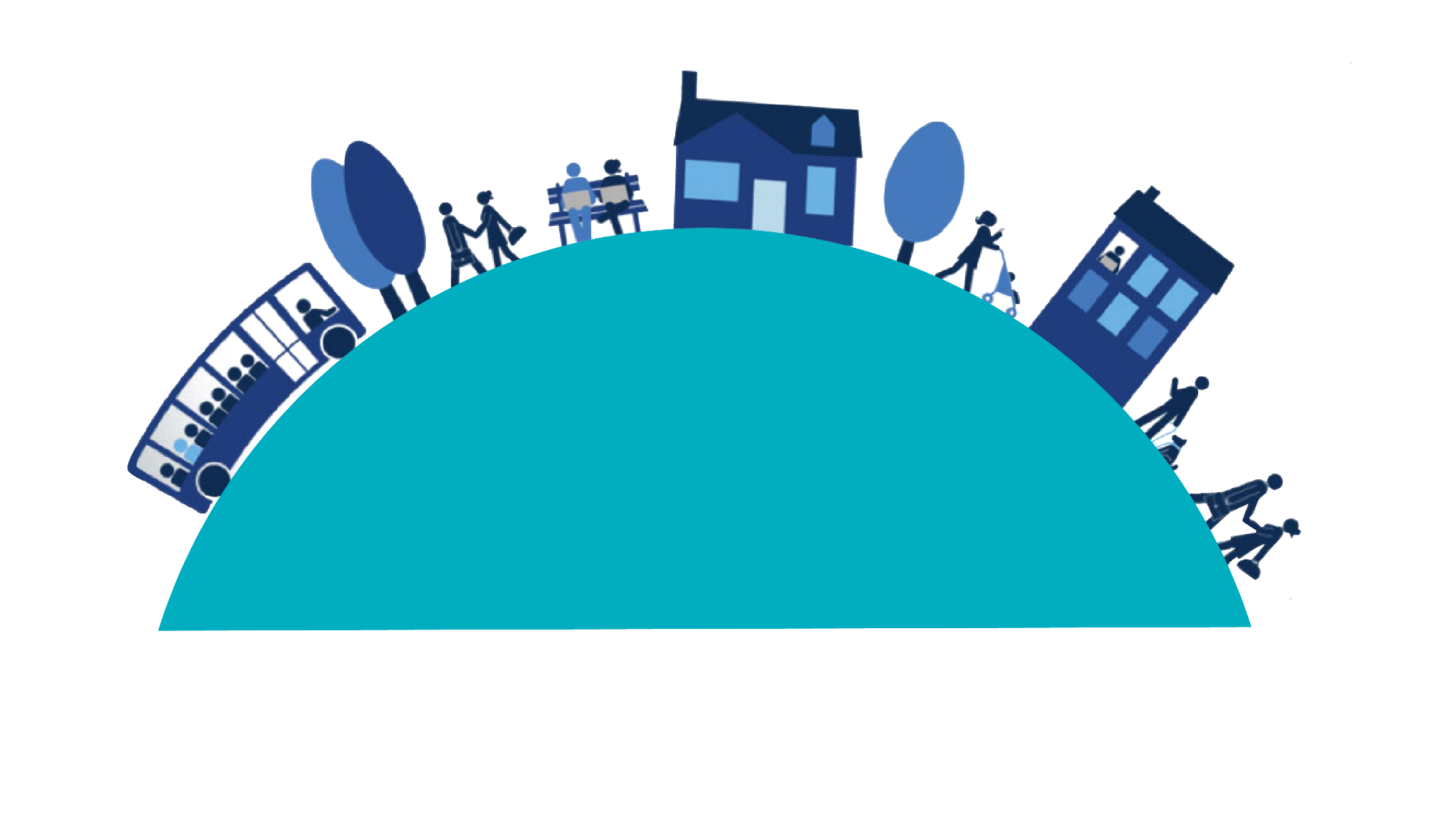 The Community Health 
Worker (CHW) and Suspected Adverse Drug Reaction (ADR) Reporting
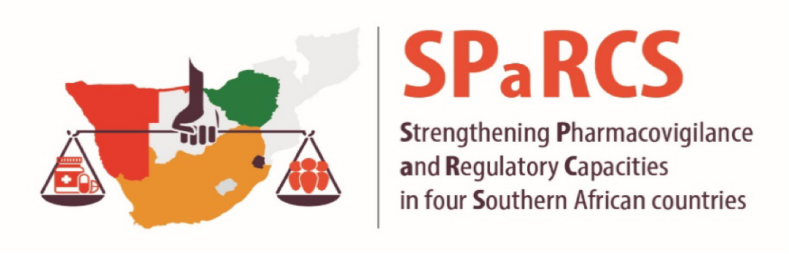 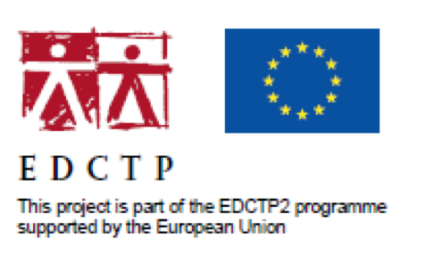 1
[Speaker Notes: South Africa refers to Community Health Workers - CHW
Namibia refers to CHW and Health Extension Worker
Zimbabwe refers to Village Worker or Environmental Health Technician]
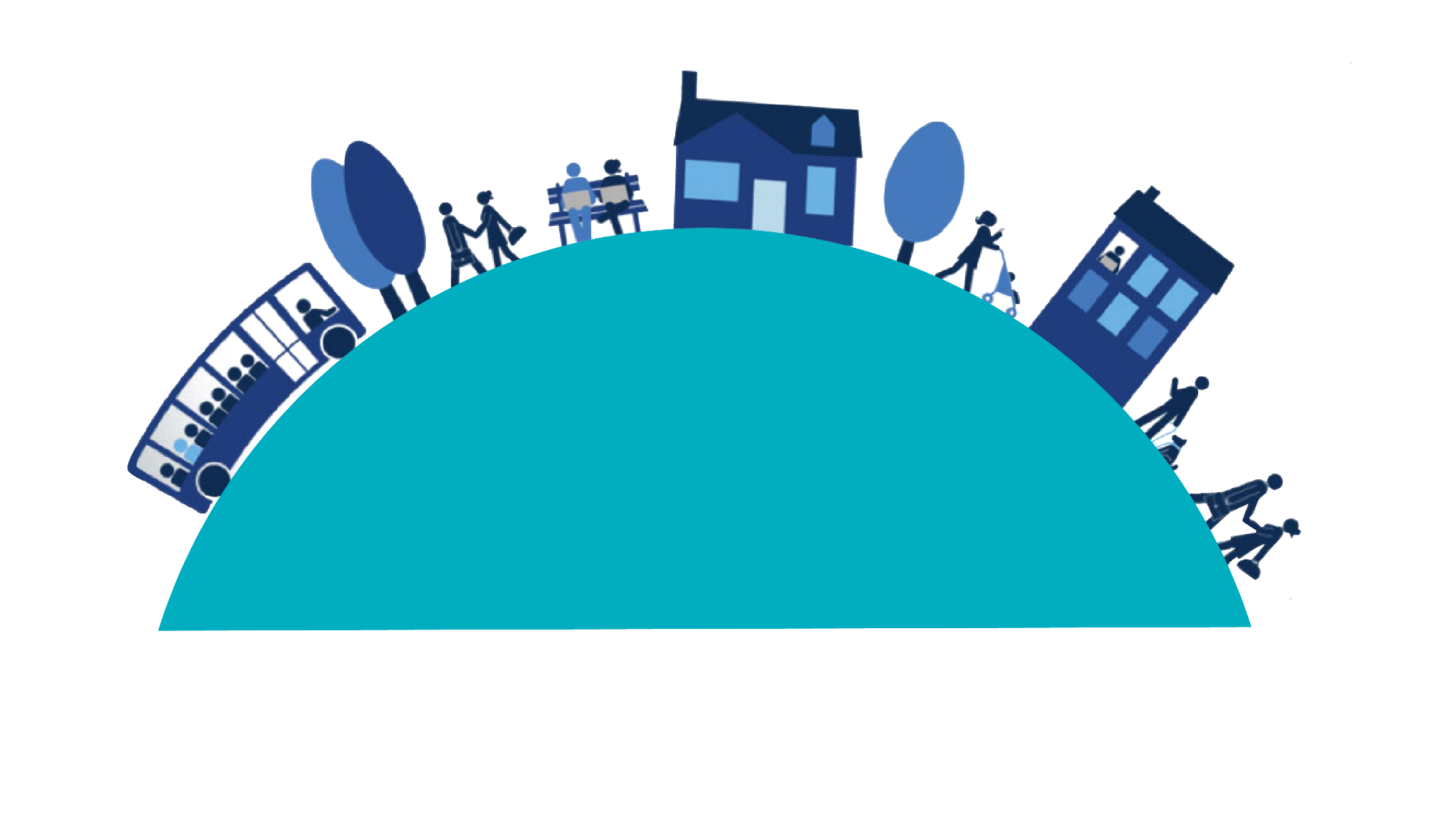 Presenter(s):Date: Venue:
Place your organisation logo here
2
[Speaker Notes: The presenter(s) of the session must complete this slide with the relevant details that are applicable.
It is suggested that you do the following activities before you commence with the presentation: 
1. Ice-Breaker: An example is provided, but you can replace it with your own ice-breaker.
2. Pre-presentation test: Allocate each attendee with a specific number – they must use this instead of their name on the pre- and post-test. This is to ensure that they are comfortable and that their responses in the test will remain anonymous.A copy of the pre–presentation test is provided. Print out adequate copies for your session.]
Presentation Outline
Outcomes to achieve 
Background & Terminology
Why is it important to report suspected ADRs?  
Who are the stakeholders in ADR reporting?
Important role of CHWs in reporting suspected ADRs
How to recognize a suspected ADR?
ADR reporting process
Helpful tips to avoid ADRs
Helpful tips to avoid further harm / injury
Any questions?
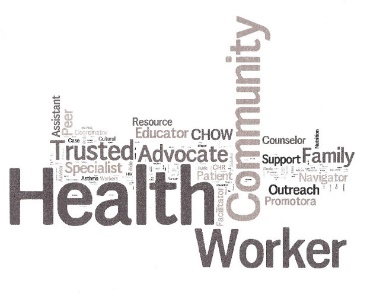 3
ADR Reporting for CHWs
To provide pointers on how to  identify/recognise/report a suspected ADR
To create awareness around the     importance of reporting suspected ADRs
To equip CHWs with knowledge and  skills to recognise a suspected ADR
To enable CHWs to refer patients with a suspected ADR
?
ADR Reporting for CHWs
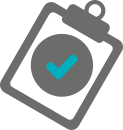 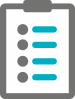 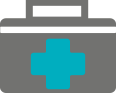 To know what is a suspected ADR
?
outcomes 
to Achieve
4
BACKGROUND & TERMINOLOGY
Medicines are crucial in fighting diseases (acute & chronic)
Medicines have the potential to cause harm, as well as unknown or unexpected side effects - sometimes referred to as an adverse event (AE) or adverse drug reaction (ADR) 
This may occur:Within minutes / hours (e.g. breathing problems, rash, itchy skin, blisters)Few days (e.g. muscle pains & tiredness) Months / years (e.g. cancers or babies born with deformities)
When a medicine is causing side effects or symptoms, the patient should be encouraged to inform CHWs, nurses, doctors or pharmacists
5
ADR Reporting for CHWs
Adverse event (AE)
Any negative (unfavourable /unintended) occurrence after use of medicine.  Often stated in context or circumstances prior to the occurrence.Not always related to the medicine !
Side effect (SE)
Any unintended effect that occurs at normal dose,  it is related to how this medicine works in the body and can be expected.
Adverse event following immunisation (AEFI)
Any negative occurrence experienced after immunisation (vaccination) took place.
AEFI
SE
AE
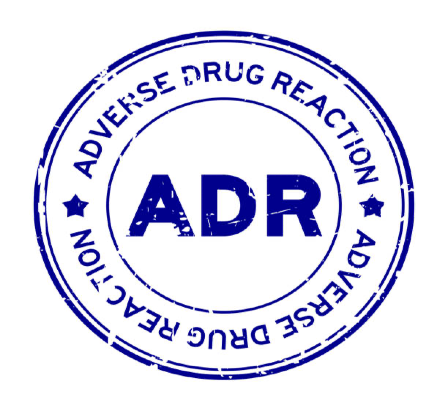 Adverse drug reaction (ADR)
Harmful, unpleasant, and unintended responses to a medicine  that occurred at normal dose when it was used to diagnose, prevent or treat a disease. Related to the medicine.
6
ADR Reporting for CHWs
[Speaker Notes: 4 clicks to complete

As the presenter, you need to facilitate these definitions so that the CHW can understand what they mean. They may not have the experience, background and training to understand the difference in these three definitions.  Sometimes these definitions / terminology are used interchangeably and it is academically not correct, as they are not the same.]
examples of some ADRs:
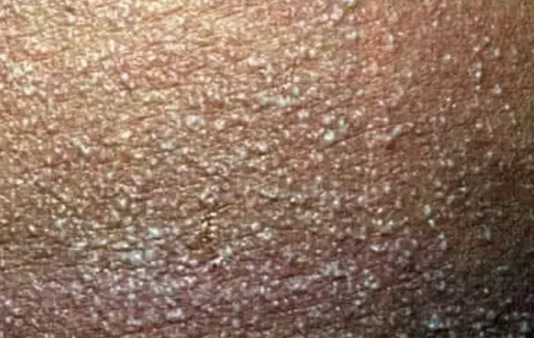 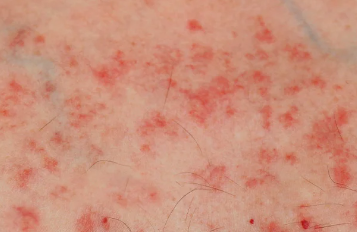 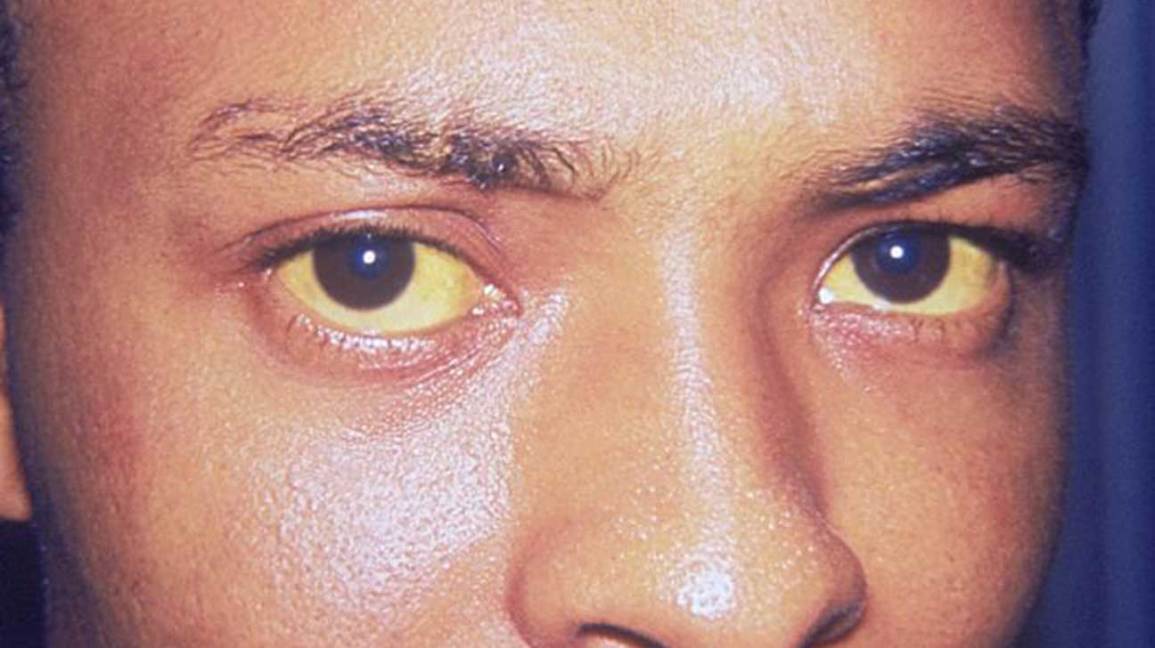 7
ADR Reporting for CHWs
[Speaker Notes: 5 Clicks to complete.
Click to continue to indicate possible suspected ADRs examples associated with any medicine use.
Click 1 = Headache can be due to reduction in blood pressure, leading to dizziness.
Click 2 = Coughing can occur within a couple of days of use or after a long time since the initiation of certain medication.  Coughing can disappear, but in some people it will not resolve and the treatment needs to be changed.
Click 3 = A serious ADR such as angioedema is the swelling of the lips, eyes and tongue.  It can be dangerous when the throat is affected and swollen, as breathing can be impaired. 
Click 4 = Examples of skin conditions.
Click 5 = Example of yellow eyes which can be a sign of jaundice.]
Why is it important to report SUSPECTED Adverse Drug Reactions?
ALL medicines can potentially cause an ADR
Important to monitor the safety profile of medicines to prevent harm
The reporting of suspected ADRs is one such mechanism
8
ADR Reporting for CHWs
Why is it important to report SUSPECTED Adverse Drug   Reactions?
ADRs can affect a client’s quality of life and should be prevented
ADRs can impact negatively on disease states and can cause death
ADRs can cause poor medication adherence
ADRs can cause unplanned / prolonged hospitalisation -  increased burden / costs to health care system
ADR reporting can help to ensure public health safety -  promote rational and safe use of medicines
9
ADR Reporting for CHWs
WHO ARE THE KEY STAKEHOLDERS IN adverse drug reporting?
Health care professionals (doctors, nurses, pharmacists etc)                            Community Health Workers (CHWs)
Regulatory Authority, Ministry of Health together with public health programmes (TB; HIV & Immunisation)
Clients – General public
Pharmaceutical Companies
10
ADR Reporting for CHWs
[Speaker Notes: 2 Cliks]
important role of CHWs IN REPORTING suspected ADRs
CHWs are in close contact with clients to communicate medicine use
CHWs can create awareness in the community of suspected adverse drug reporting and how it should be done
CHWs have the trust of the community     * In the community     * From the community     * For the community
CHWs are integrated in communities, work directly with clients and are ideal  to interact with clients
CHWs can: * help to identify suspected ADRs * report suspected ADRs * help to make timely referrals
Patients feel comfortable to discuss their medicines with CHWs
11
ADR Reporting for CHWs
[Speaker Notes: 6 Clicks]
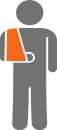 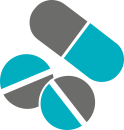 HOW TO RECOGNISE A SUSPECTED ADR?
2. MEDICINE
Review current / recent medication (over the counter & traditional medicine, drug use)
Ask when suspected reaction first appeared (date?)
Which medicines were started and when (date/timeline)? 
If suspected medicine was stopped, did it result in improvement of the suspected ADR?
Ask about specific signs, symptoms and severity
Ask about the client’s history of previous ADRs / allergies
Ask about medical history other illnesses (deterioration/worsening)
1. CLIENT
12
ADR Reporting for CHWs
[Speaker Notes: 2 Clicks
Role Play (see Appendix IV) & Take a break

For the role play it is suggested that the trainee attendees work in pairs.  First they need to study this slide.  They must decide who will be the patient and who will be the CHW.  The patient must present with some kind of suspected ADR. The CHW must engage with the patient and use the information on the slide to obtain relevant information from the patient to decide if there is a possible suspected ADR that needs to be referred / reported.]
?
ADR reporting PROCESS?
WHAT
HOW
WHO
WHEN
WHY
WHERE
13
What 
is a serious event ?
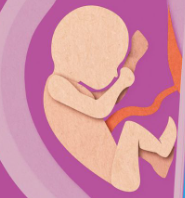 ADR Reporting for CHWs
Disability or incapacitation
Any life-threatening event
Birth defects
Death
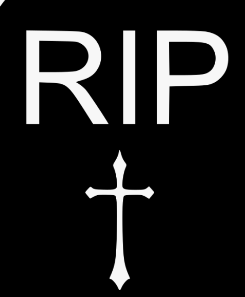 The WHO defined these as serious events:
Hospitalisation  or prolonged hospitalisation
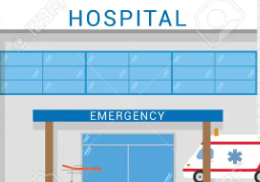 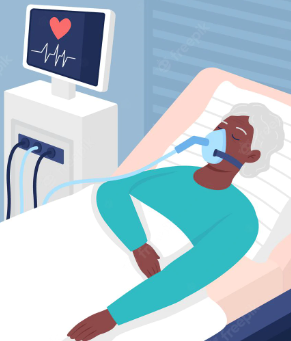 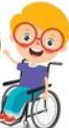 14
DECISION-MAKING PROCESS TO REPORT OR NOT
Yes
Yes
Yes
No
Is it a child, pregnant woman 
or elderly person?
Is it a serious effect, sign 
or symptom(s)?
REFER to OTL / REPORT to facility nurse
REFER to OTL / REPORT to facility nurse
Do you suspect a possible ADR?
REFER or REPORTeven if you are unsure about the incident
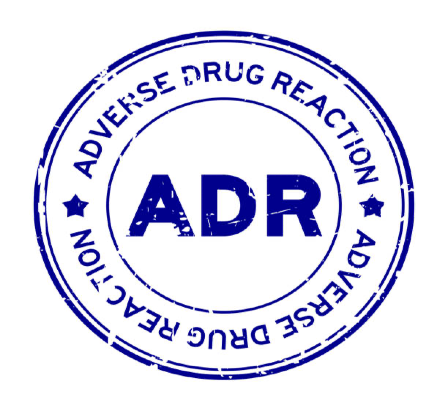 15
ADR Reporting for CHWs
[Speaker Notes: 6 Clicks

Clarifications of terms that may be used interchangeably in different countries.
OTL – Outreach Team leader in South Africa is a supervisor of the respective CHW.
In Namibia & Eswatini it is possible for CHWs to report ADRs directly which is not the preferred route in South Africa 

General ADR reporting options in South Africa :  Other countries can change this to align with their country specific processes
Report it to a healthcare practitioner / clinic / hospital.
The ADR reports must be sent to:
	NDoH Pharmacovigilance Centre for Public Health Programmes, Private Bag X828, Pretoria, 0001. Tel: 012 395 8176/8 or email NPC@health.gov.za, or on an Adverse Drug Reactions reporting form (available from NPC@health.gov.za)
	and/or
	South African Health Products Regulatory Authority (SAHPRA) by email: adr@sahpra.or.za      www.sahpra.co.zaAdverse Drug Reactions & Quality problem reporting form (available on SAHPRA website)Adverse Event Following Immunisation (AEFI)  / Adverse Events of Special Interest (AESI) reporting forms (available on SAHPRA website)Electronic reporting 
	Med Safety App
	and/orElectronic reporting on the following apps: TB Clinical Guide, HIV Clinical Guide and SA Clinical Guidelines and EML. Search for ‘Reporting ADRs' under ‘Tools’.
3. Follow provincial reporting procedures: each province has its own. 
4. Direct reporting to the Pharmaceutical applicant (contact details on the Package Information Sheet or PIL).]
All suspicious reactions to be reported – even if you are unsure
Report suspected serious reactions to: OTL, facility nurse, primary health care clinic, hospital
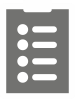 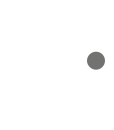 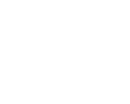 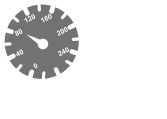 You don’t have to be certain in order to report it
REPORTING BY CHWs
PLEASE REPORT ALL SERIOUS SUSPECTED ADRs
16
ADR Reporting for CHWs
[Speaker Notes: OTL (Outreach Team leader), Facility nurse – terms used in South Africa]
ADR Reporting for CHWs
BEFORE taking medication
The client must KNOW their medicines well. 
Client to INFORM the CHW, doctor, nurse, pharmacist which medicine they are taking.
Client to INFORM the CHW of any previous reactions or allergies to medicines.
Client not to borrow / share medicines.
Helpful tips to avoid adverse drug reactions
17
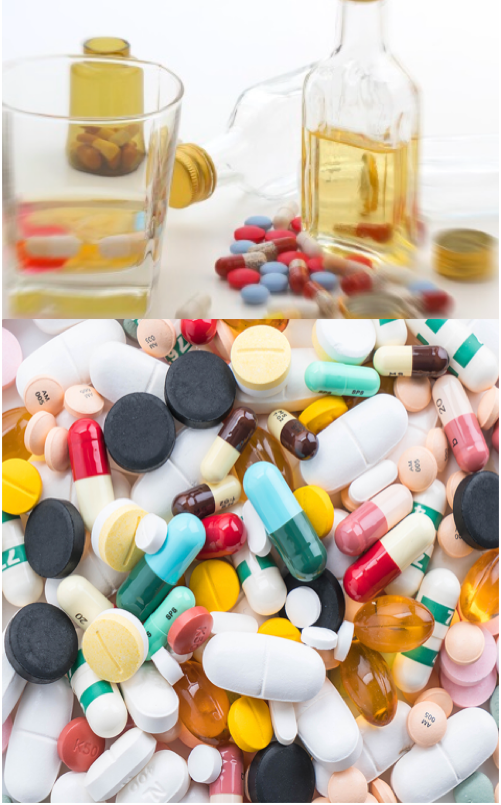 WHEN taking medication
ADR Reporting for CHWs
Helpful tips to avoid adverse drug reactions
Don’t mix medicine with alcohol.
Don’t mix medicine into hot water unless instructed to do so.
Don’t take vitamins simultaneously with other medicine.
Follow the instructions on the medicine label carefully.
Take medicine at same time of the day. Keep a diary of when medicine was taken.
Don’t suddenly stop taking chronic medication.
Remember to collect monthly repeat medication on time.
18
[Speaker Notes: .]
Read the storage instructions on all package information first.

Don’t mix medicine into hot water unless instructed to do so.
Don’t store any medicine in the sun or where it can get wet (bathroom).
Medicines are best stored in original container.
Thermo labile: Vaccines, injections, insulin – Read the special storage instructions carefully as many of them need to be stored < 8ºC.
ADR Reporting for CHWs
STORAGE  of medication
Helpful tips to correctly store ALL medicines
Medicines not stored properly can result in suspected ADR or lack of efficacy
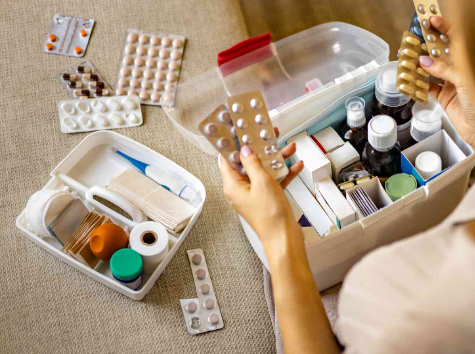 19
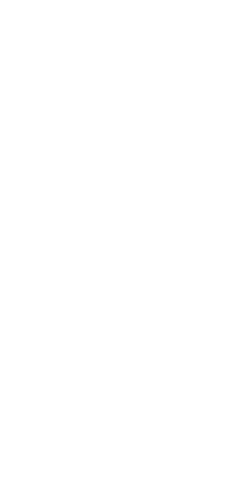 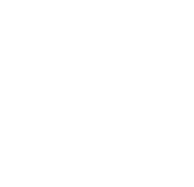 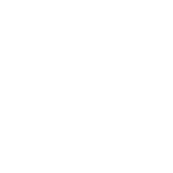 ADR Reporting for CHWs
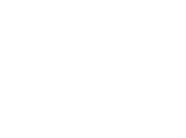 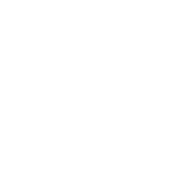 GET IMMEDIATE HELP IF:

Breathing problems
Difficult swallowing, swollen lips, face, body
Extreme muscle pain, urine discolouration
Rash, blisters or sores appear
Increase in heart rate
Yellowing of eyes (Jaundice)
Change in vision or hearing
Pins and needle sensation in hands& feet (tingling / numbness)
Vomiting, stomach pains
Helpful tips to avoid further harm / injury
AFTER taking medication
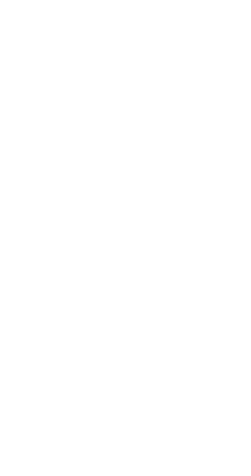 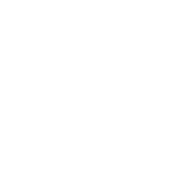 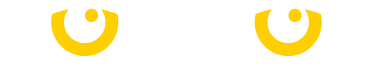 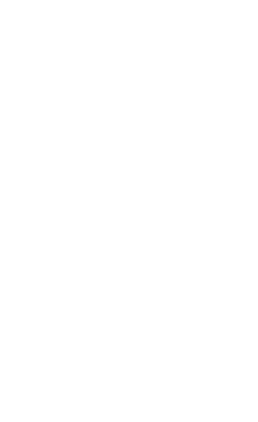 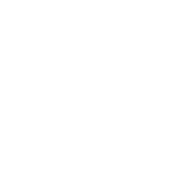 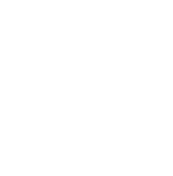 20
[Speaker Notes: Click to get the corresponding images to come up as you mention the symptom / sign.]
Contribute to assessment of ( benefit  harm)Changes in treatment guidelines
Detect & report safety problems related to medication from single client
Various reports combined to enhance early  detection of safety issues
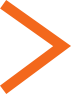 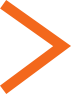 Promote rational, safe, cost-effective use of medication
Promote understanding, education & awareness  to the public
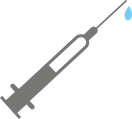 Communicate safety findings  (e.g COVID-19 and vaccines)
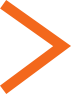 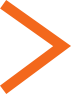 CHWs can:  Client  / public health & safety with just ONE report
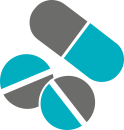 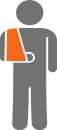 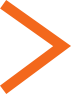 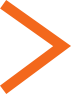 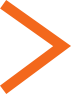 21
[Speaker Notes: 6 Clicks
This is just to highlight (reinforce) to the CHW how important suspected ADR reporting is.  It depicts how the reporting of ONE suspected ADR can contribute to the entire system of medicine safety and what influence (impact) it can have in the bigger overall picture of medicine safety.]
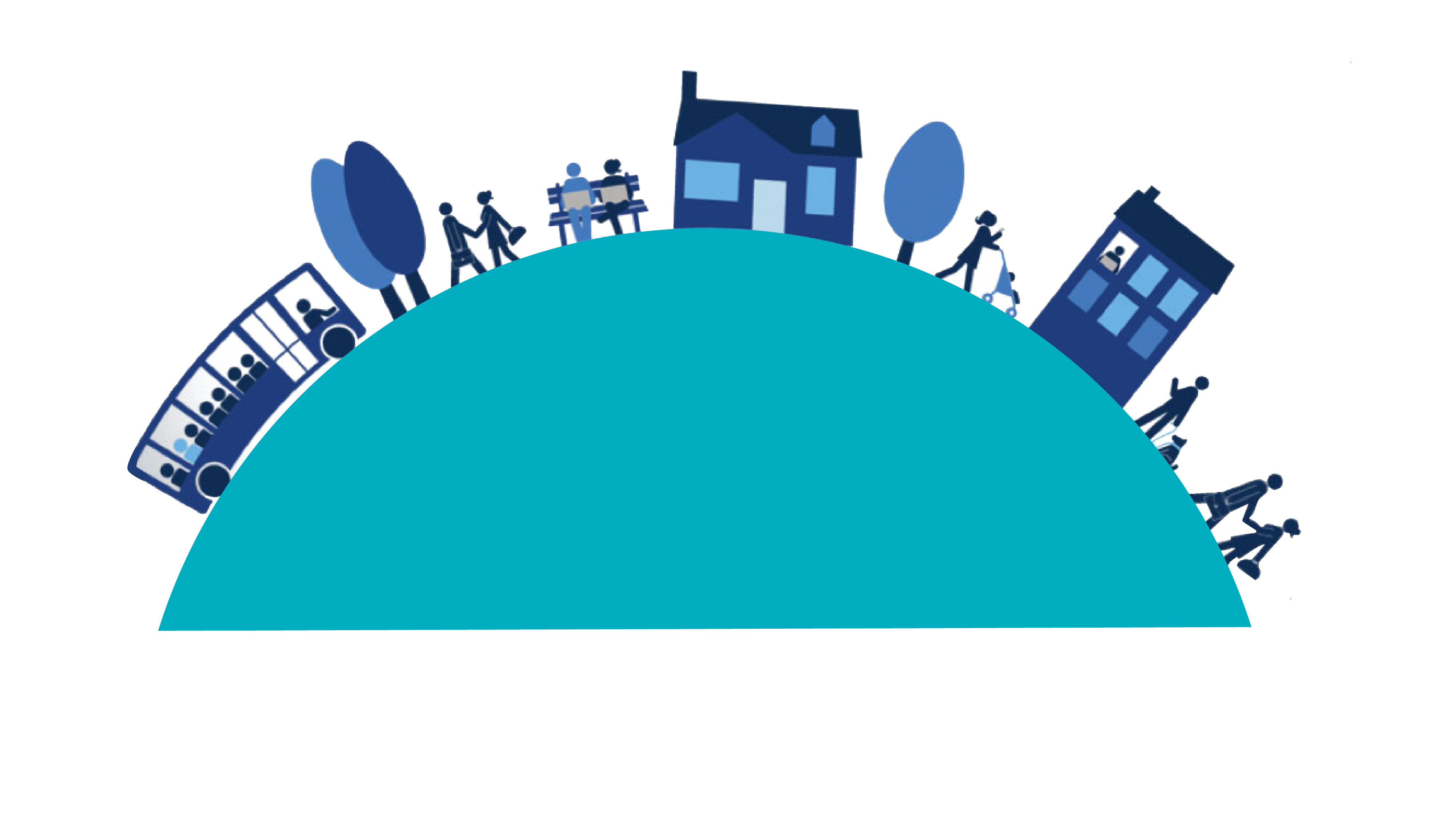 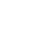 Any questions?
22
[Speaker Notes: Tips:
Provide time for the trainee attendees to ask questions about the presentation or other ADR related questions they may have.
Post-presentation test (Appendix III) to be completed.  (This is the same test as the pre-presentation.)  Attendees must indicate their same allocated number on the post-presentation test.
The attendees must each complete the Evaluation and Feedback form (Appendix V)]
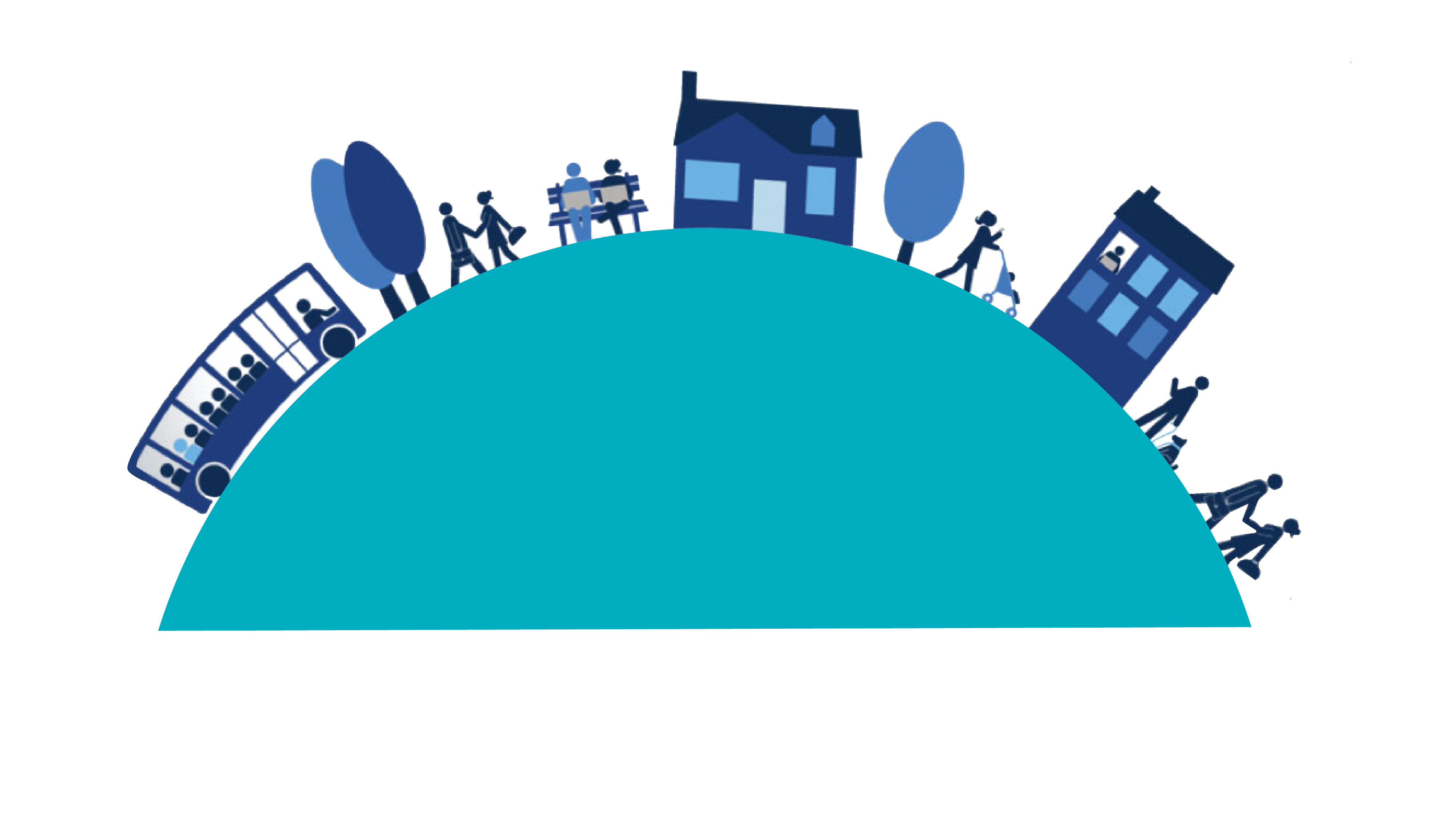 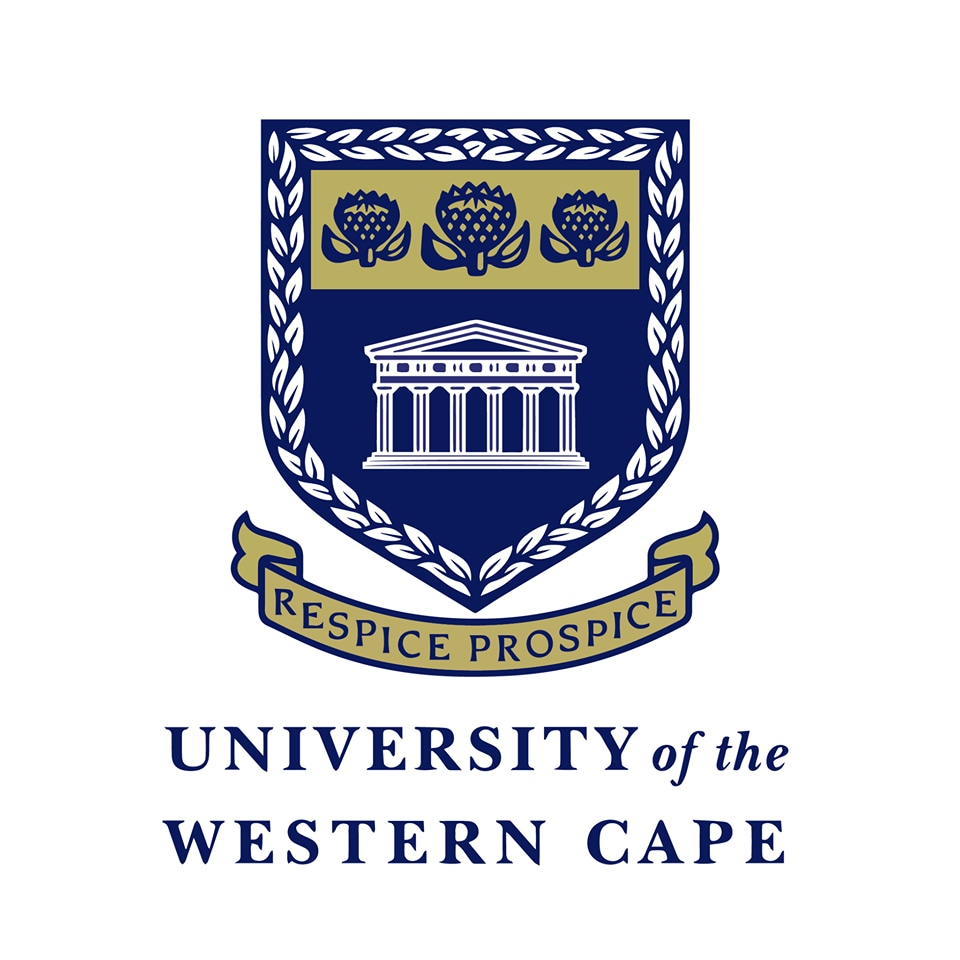 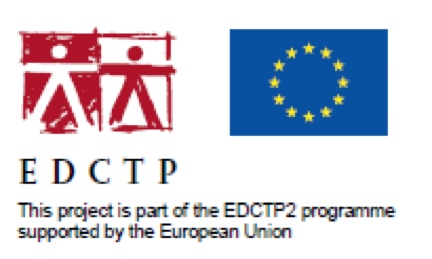 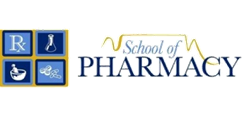 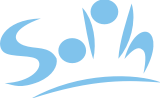 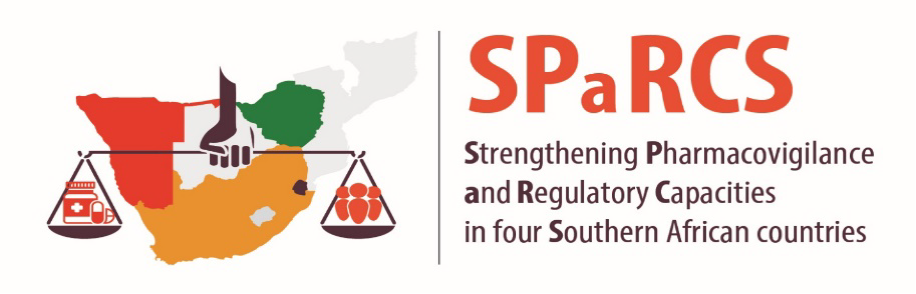 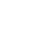 Siyabonga

Enkosi
Thank you
Dankie
Namibia
Eswatini
South Africa
Zimbabwe
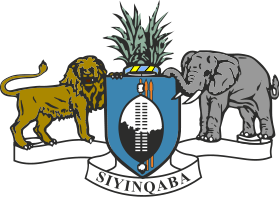 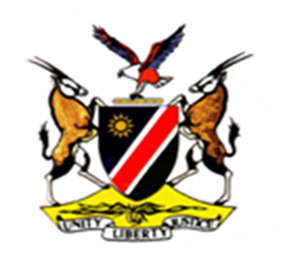 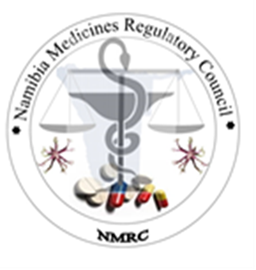 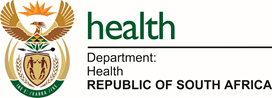 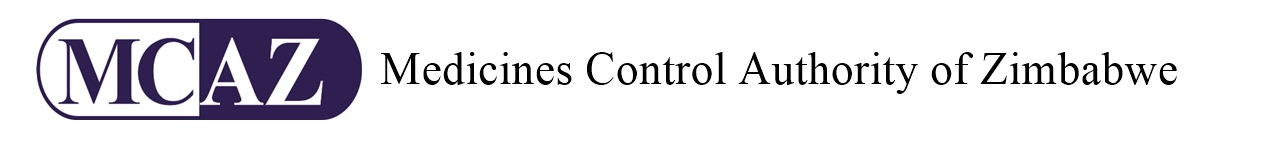 23
[Speaker Notes: “Thank you” in the other most commonly spoken languages can be included here for Namibia; Eswatini and Zimbabwe.]
ACKNOWLEDGEMENTS
This material was developed as a collaborative effort between the SPaRCS members (Prof Michelle Viljoen; Dr Mukesh Dheda and Dr Hazel Bradley) and TB HIV Care.
This material was produced by SPaRCS which is part of the EDCTP2 programme supported by the European Union (grant number CSA2018ERC-2332 SPaRCS). The views and opinions of authors expressed herein do not necessarily state or reflect those of EDCTP.
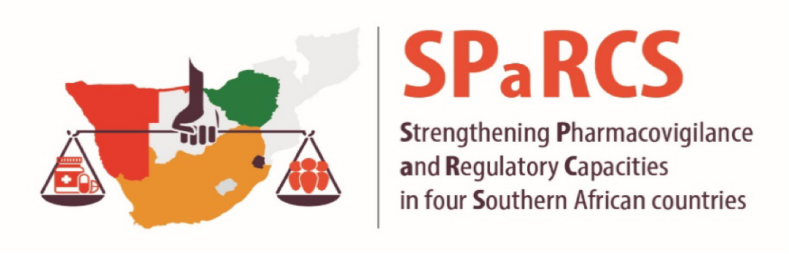 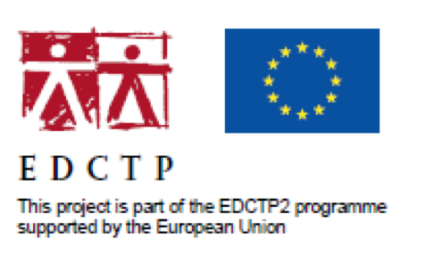 24